Global Trends in Renewable Energy Deployment
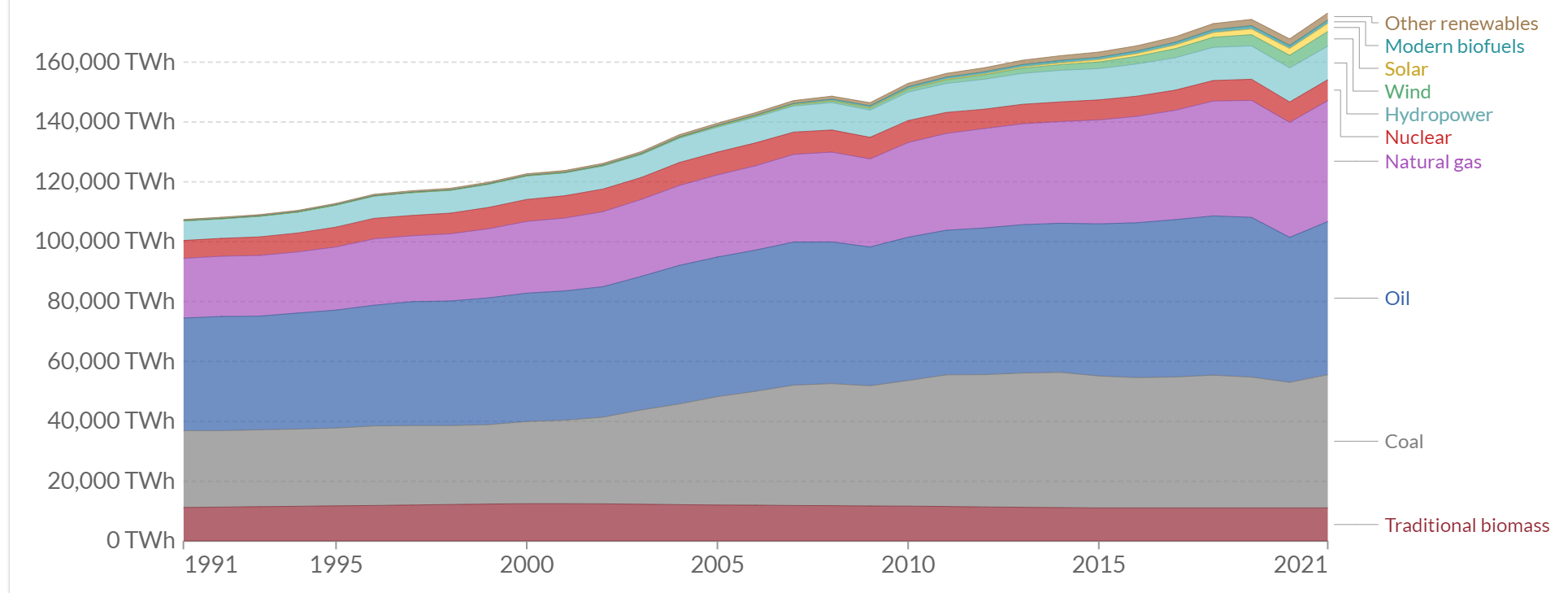 2021 Global Mix

Oil = 29%; Coal = 25% NG = 23%
Hydro = 6.3%; Nuclear = 4%
Wind = 2.7%
Solar = 1.5%
Biomass = 6.3%
1991 Global Mix:

Oil  = 35%; Coal = 24%; NG = 18.6%
Hydro = 6.0%
Nuclear = 5.5%
Biomass = 10.5%
Some Notes
1.  Nuclear is almost exclusively used to generate electricity (20-25 % in US and Europe) so its percentage contribution to energy is correspondingly smaller.
2.  From 1991-2021 total energy use in the world grew by 64%; population grew by 46% ; hence per capita energy use is increasing
Renewables Growth over last 10 years (2011-2021)
Wind growth is 4x in this period but still now is only at 2.7 % of the world
4x is 2 doubling times in 10 years so wind doubles every 5 years
In the US wind was doubling about every 3 years
Solar is 15x – but easy to get rapid growth rates when you start from very little.  2011 = 181 TWH;  2021 = 2702  but wind is still only 1.5% contribution
Hydro  has grown only by 16%
Country Comparisons (1980)
Country Comparisons (2000)
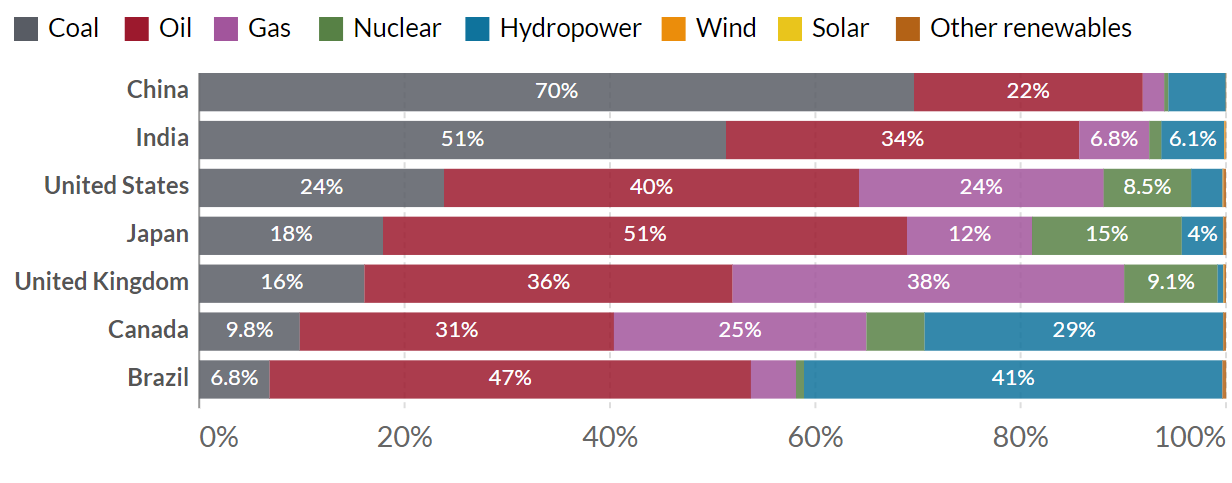 Country Comparisons (2020)
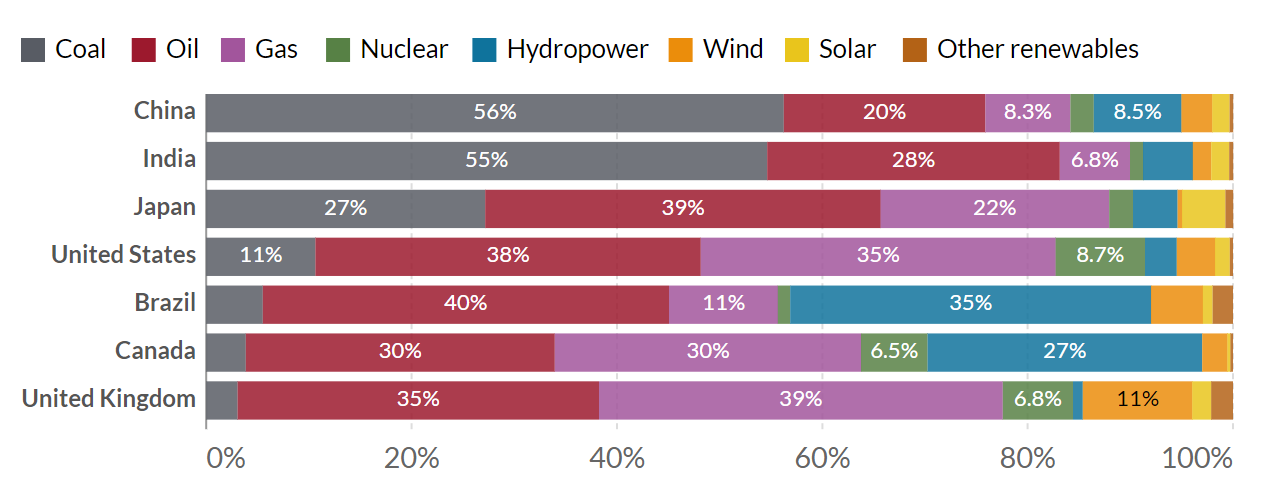 Comparing Trends: significant changes in green
** Japan increase due to Fukishima shutdown
** Oil is mostly for transportation so little change
Comparing Trends: Clear trajectory involving more NG more NUC
Comparing Trends:
Comparing Trends:  Hydro and Bio are oldest forms of energy generations
** no further investments made
Comparing Trends:
** UK has very LOW solar resource